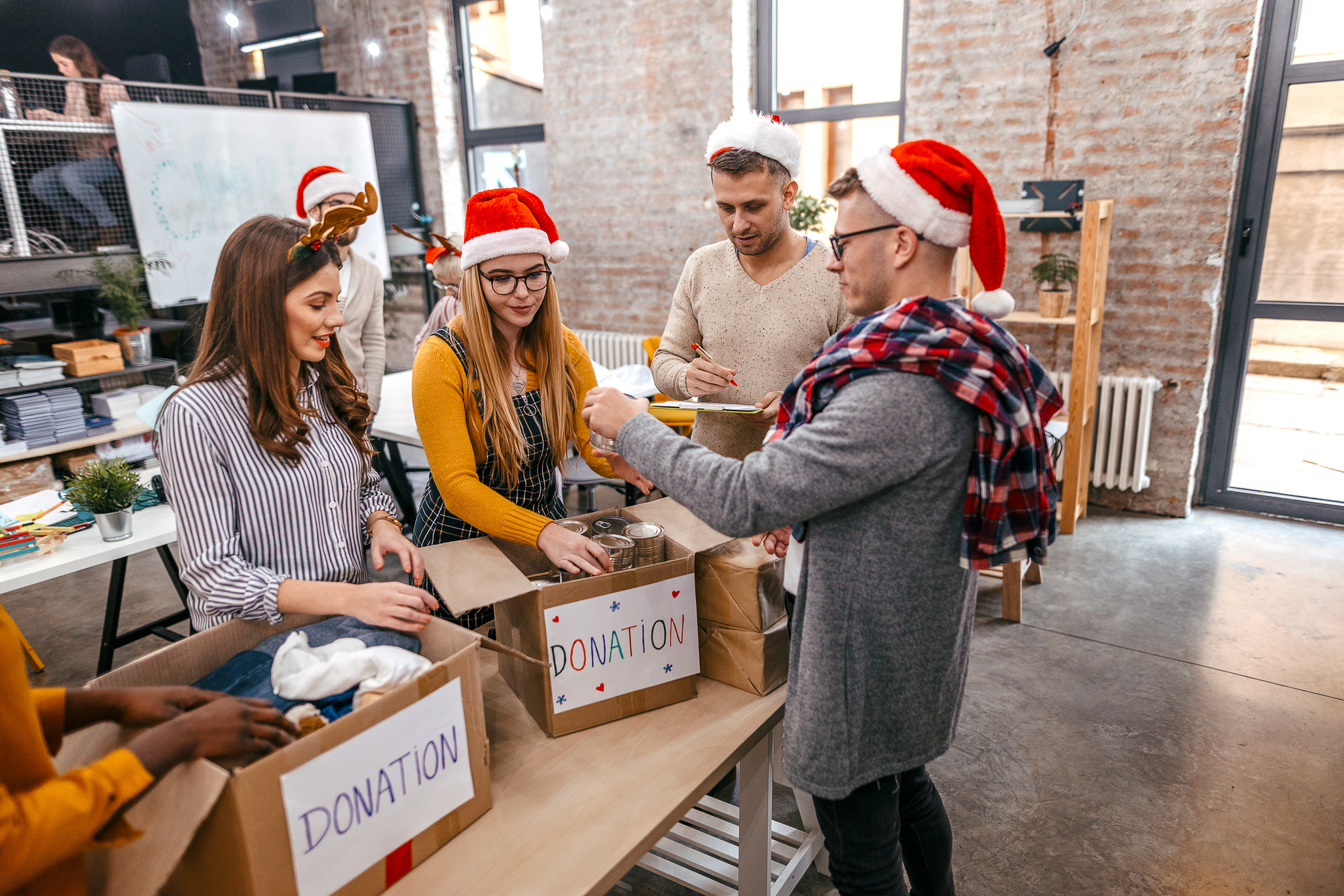 CHRISTMAS DONATION
This Christmas season, help us bring joy to those in need. We're collecting donations for our "Joy of Giving" Christmas Donation Drive.
DECEMBER 1ST - 24TH
123 Anywhere st, Any city